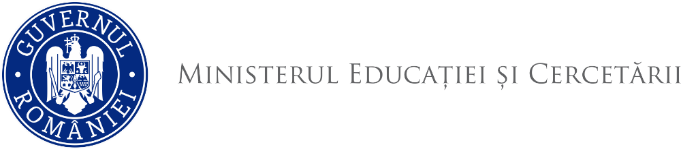 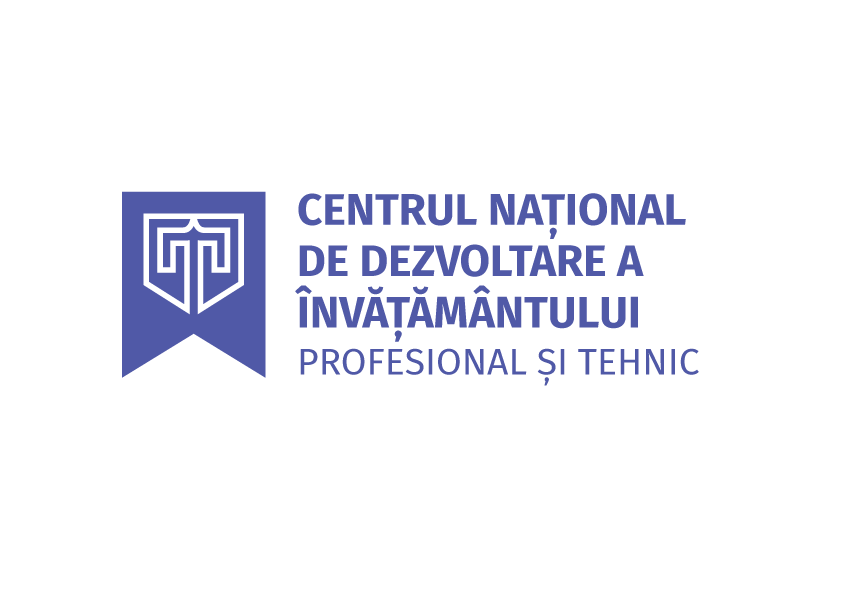 Denumirea și adresa unității școlare de ÎPT/companiei , website
LICEUL TEHNOLOGIC  „GHEORGHE IONESCU-SESEȘTI ” COMUNA VALEA CĂLUGĂREASCĂ
Județul Prahova, Sat Valea Popii, Strada Gheorghe Ionescu-Sisești, Nr.4
Cod Postal 107620, Telefon 0244/235809, email: gsagricol@gmail.com, web site: www.caghis.ro 
2. 	Descrierea activității / parteneri implicați
Acţiune de promovare a IPT-ului ,prof.:  Petre Adriana Cătălina, Petre Mihaela, şi  Marin Florentina
3. 	Dovezi ale succesului
Prezentare power point a domeniului de activitate alimentaţie publică, calificari învăţămant profesional Bucătar şi Tehnician in gastronomie.
4. 	Planuri de viitor
- creşterea numarului de colaborari cu agenţii economici;
- implicarea în proiecte;
- participarea la targuri, expoziţii ce au legatură cu domeniul alimentaţie publică;
- conceperea de proiecte pentru accesare fonduri europene.
Persoana de contact/ date de contact
           Dir. Adjunct  Necula Vasilica  telefon: 072220866, e-mail: neculavali@yahoo.com
CENTRUL NAȚIONAL DE DEZVOLTARE A ÎNVĂȚĂMÂNTULUI PROFESIONAL ȘI TEHNIC
Strada Spiru Haret, nr. 10-12, sector 1, București
Telefon: 021-311.11.62, 021-312.11.61, Fax:  021-312.54.98, E-mail: registratura.cndipt@gmail.com, tvet@tvet.ro
Catedra de Alimentaţie Publică
Specializări: 
BUCĂTAR pentru învățământul profesional de 3 ani
TEHNICIAN IN GASTRONOMIE pentru învățământul liceal
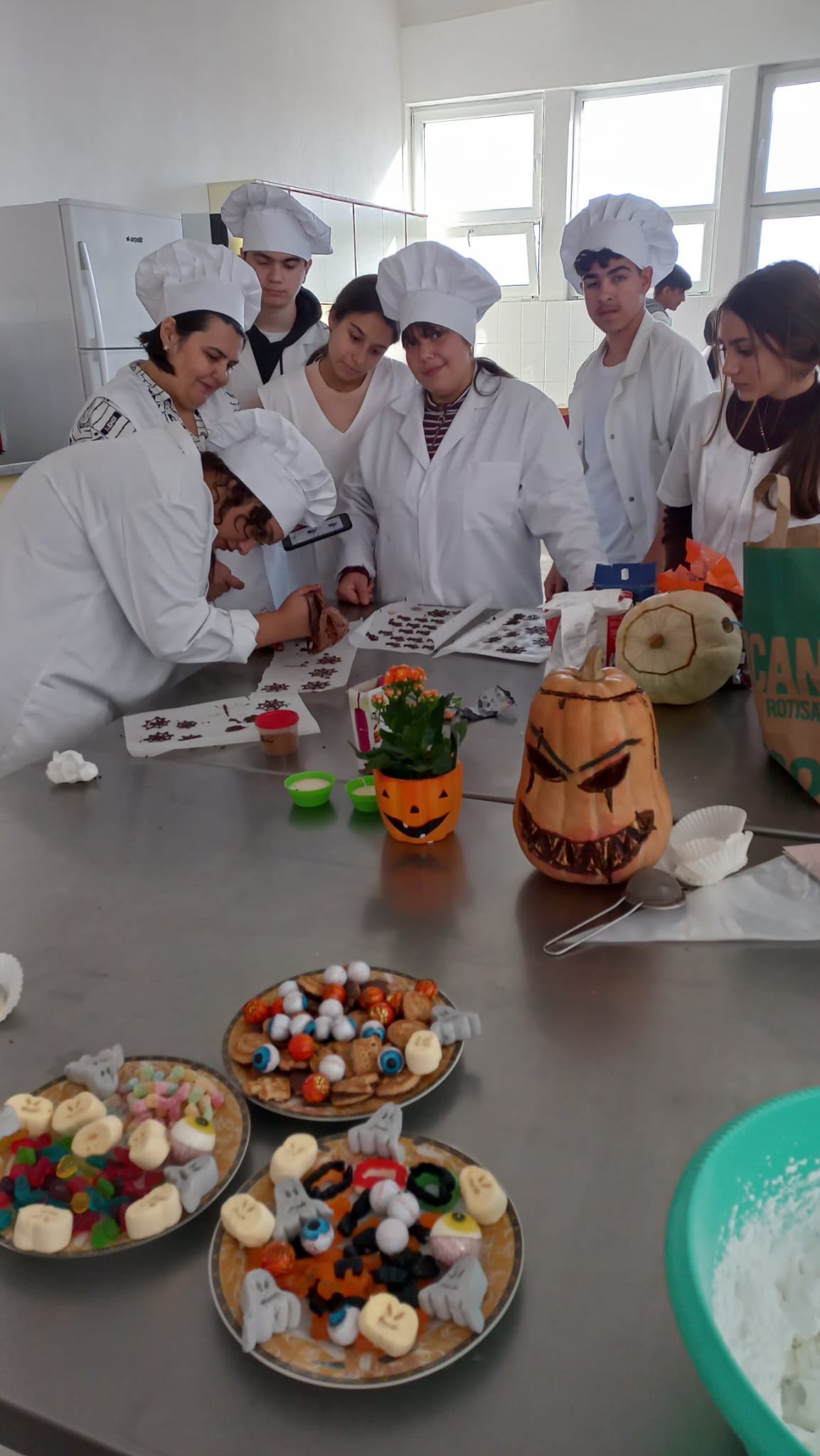 BUCĂTAR
Clasa  a X-a A Profesională
Calificarea: Bucătar
Agenţi economici: 
Casa Pandele, Valea Călugărească; Casa Timis, Chitorani; Tgo Invest SRL , Valea Călugărească şi Casa Cocela, Urlaţi.
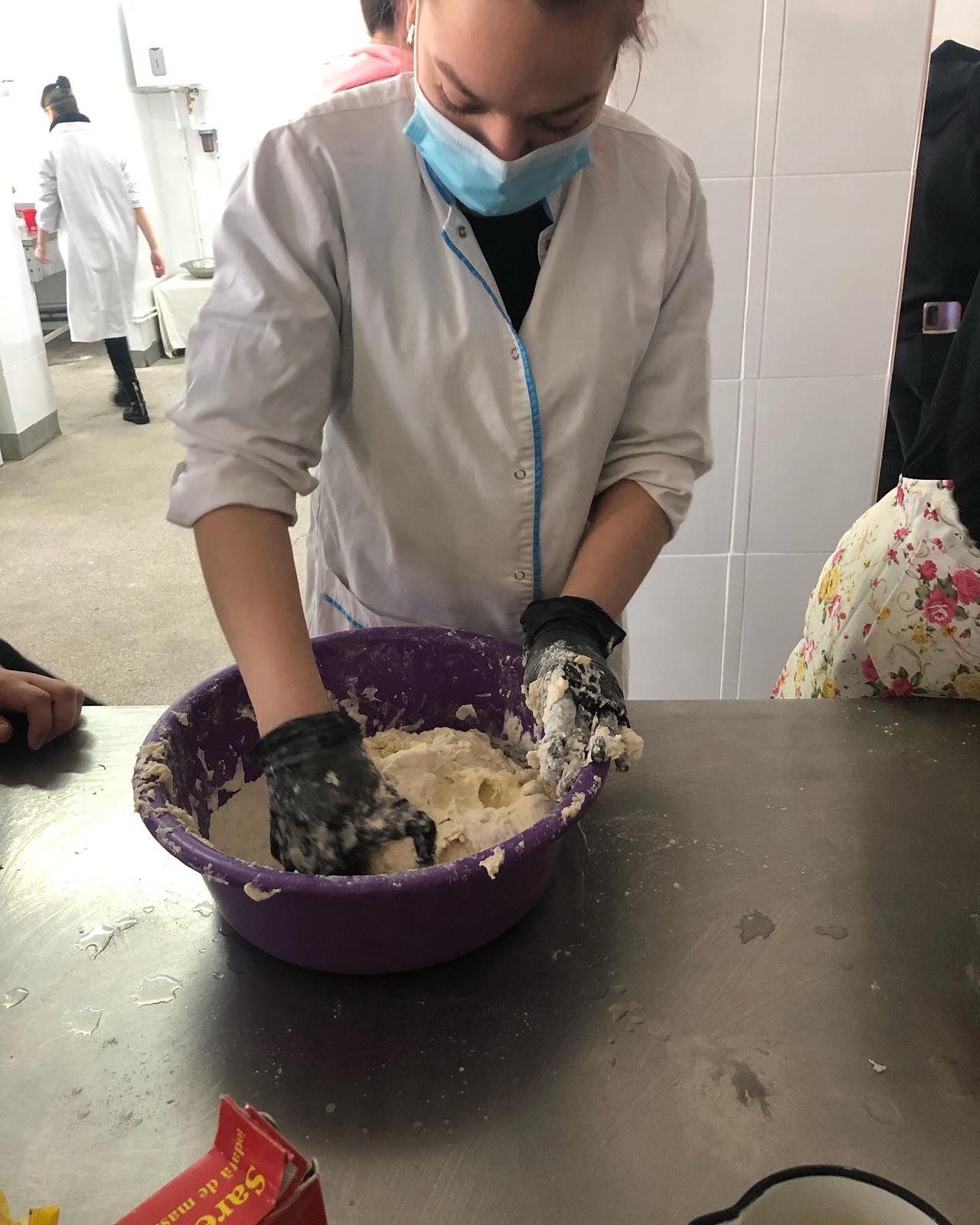 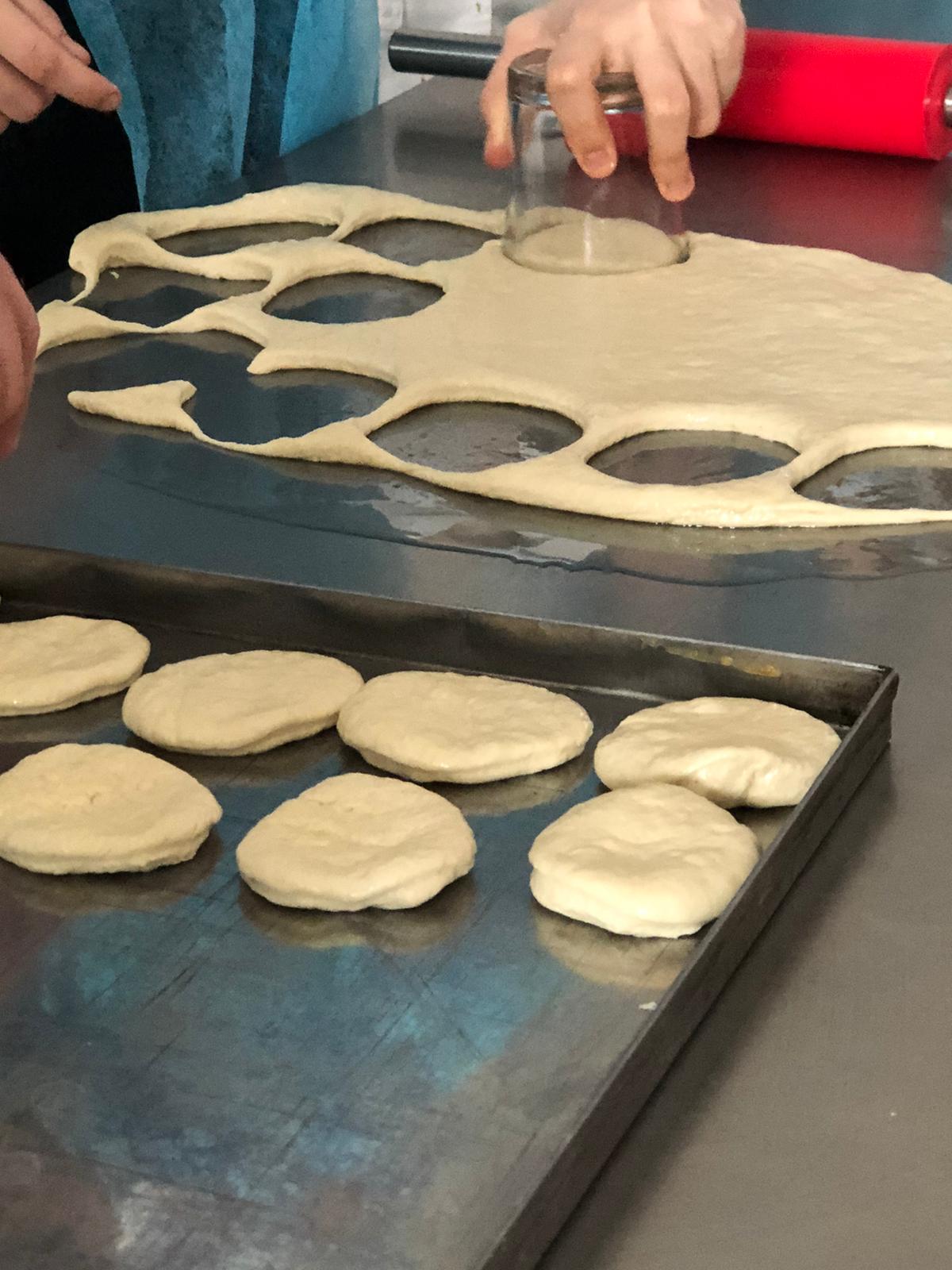 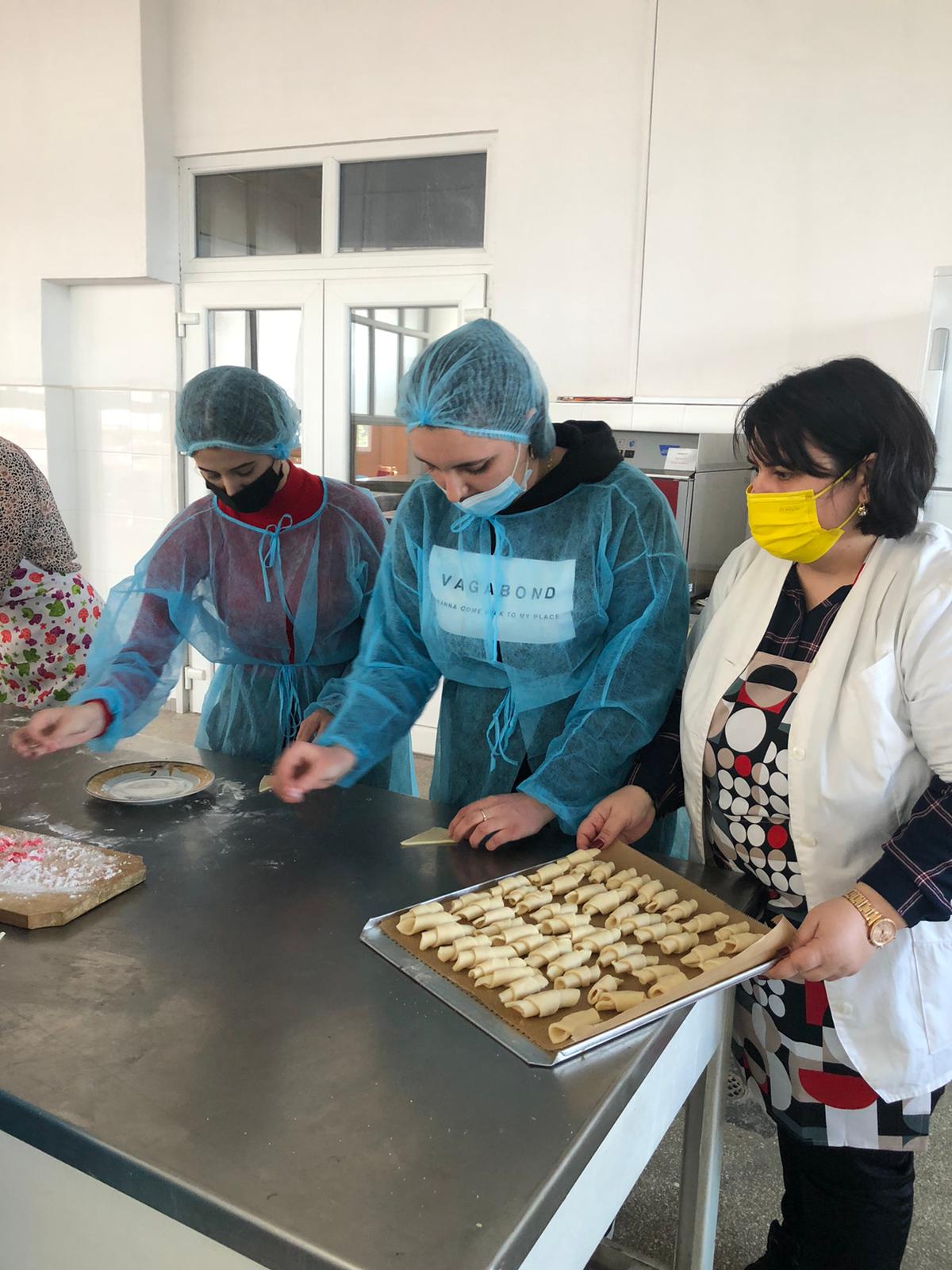 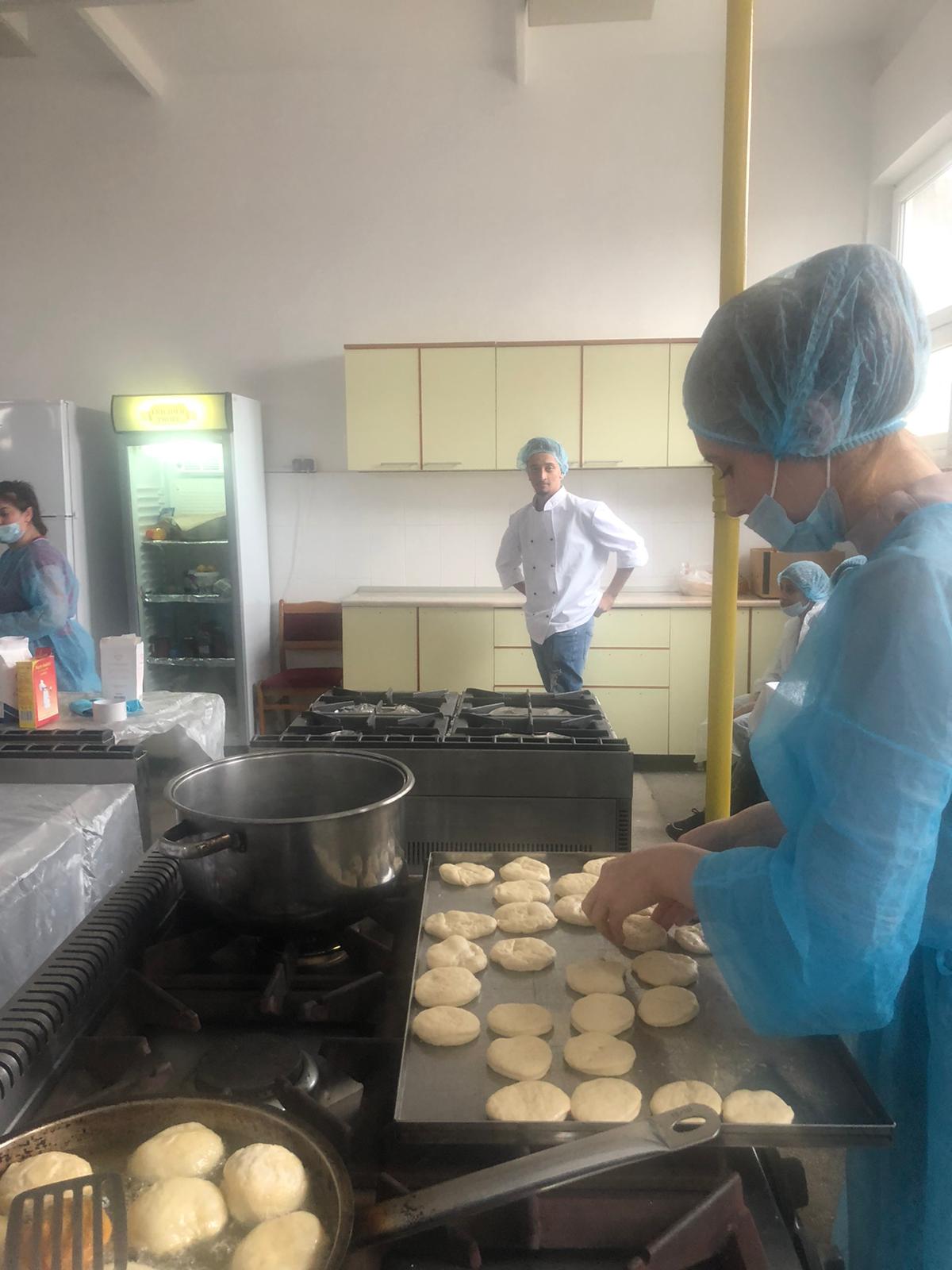 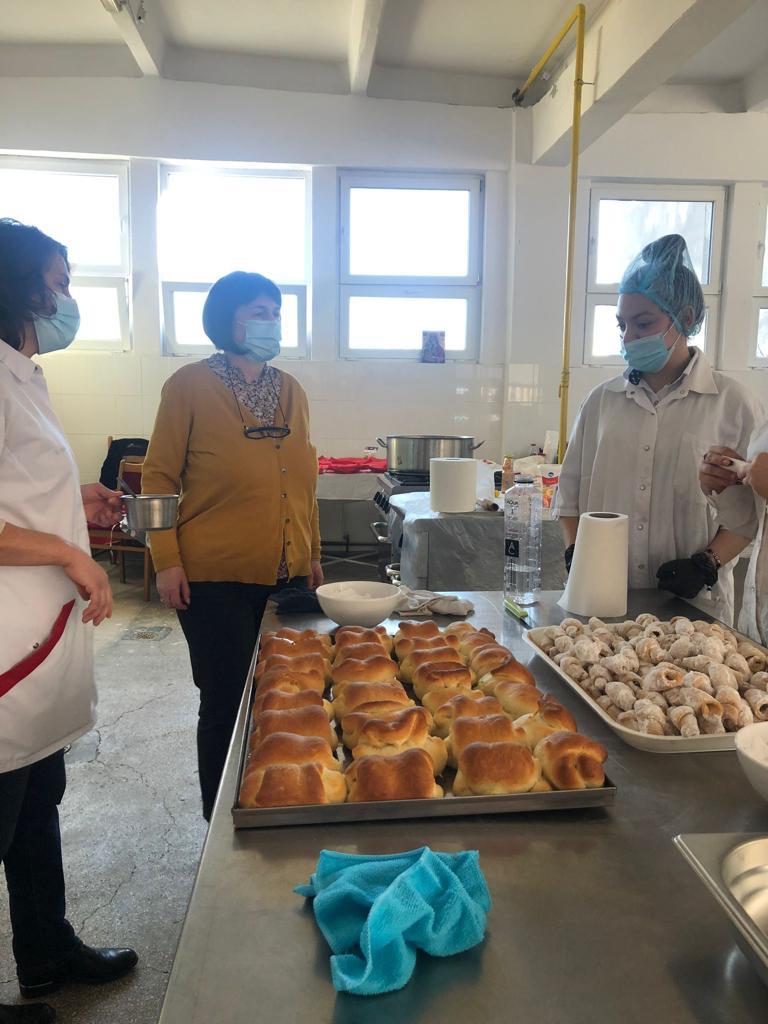 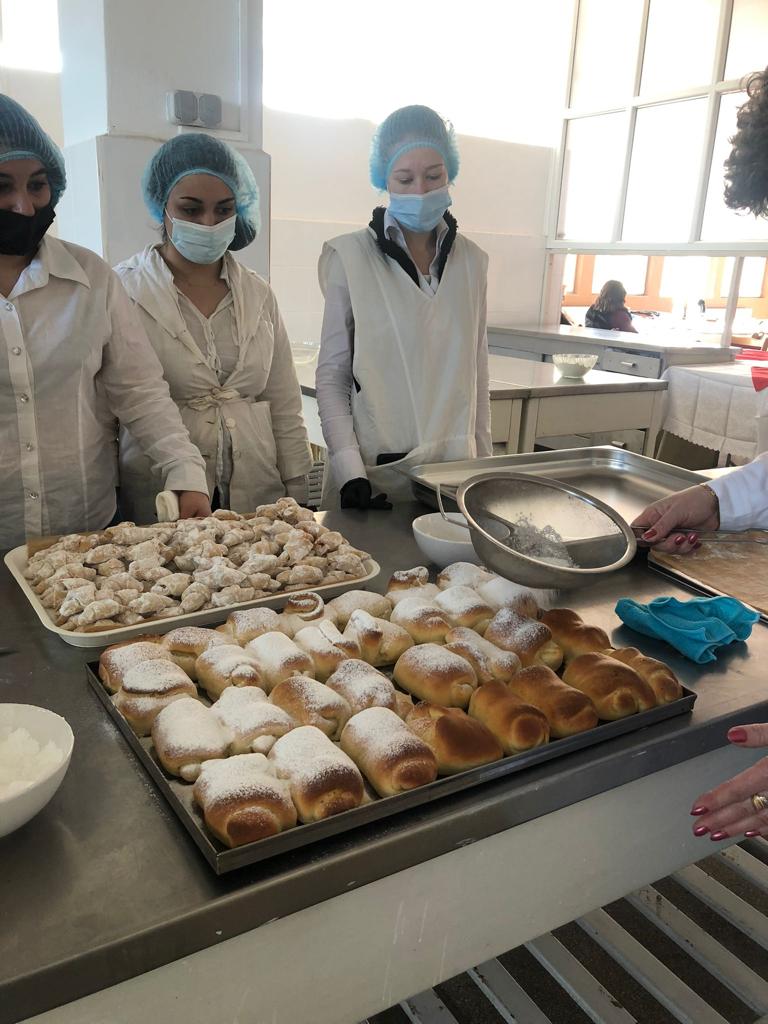 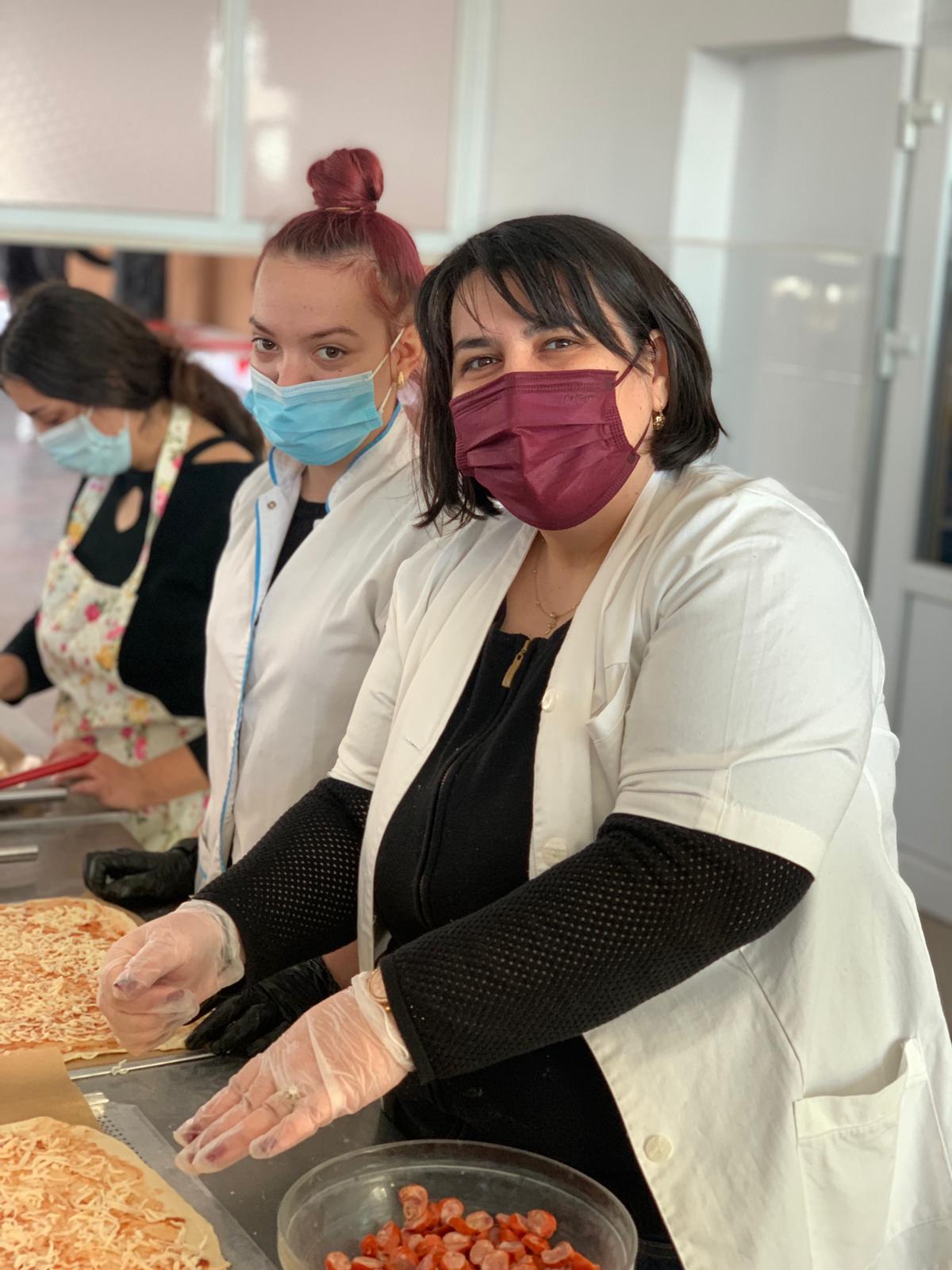 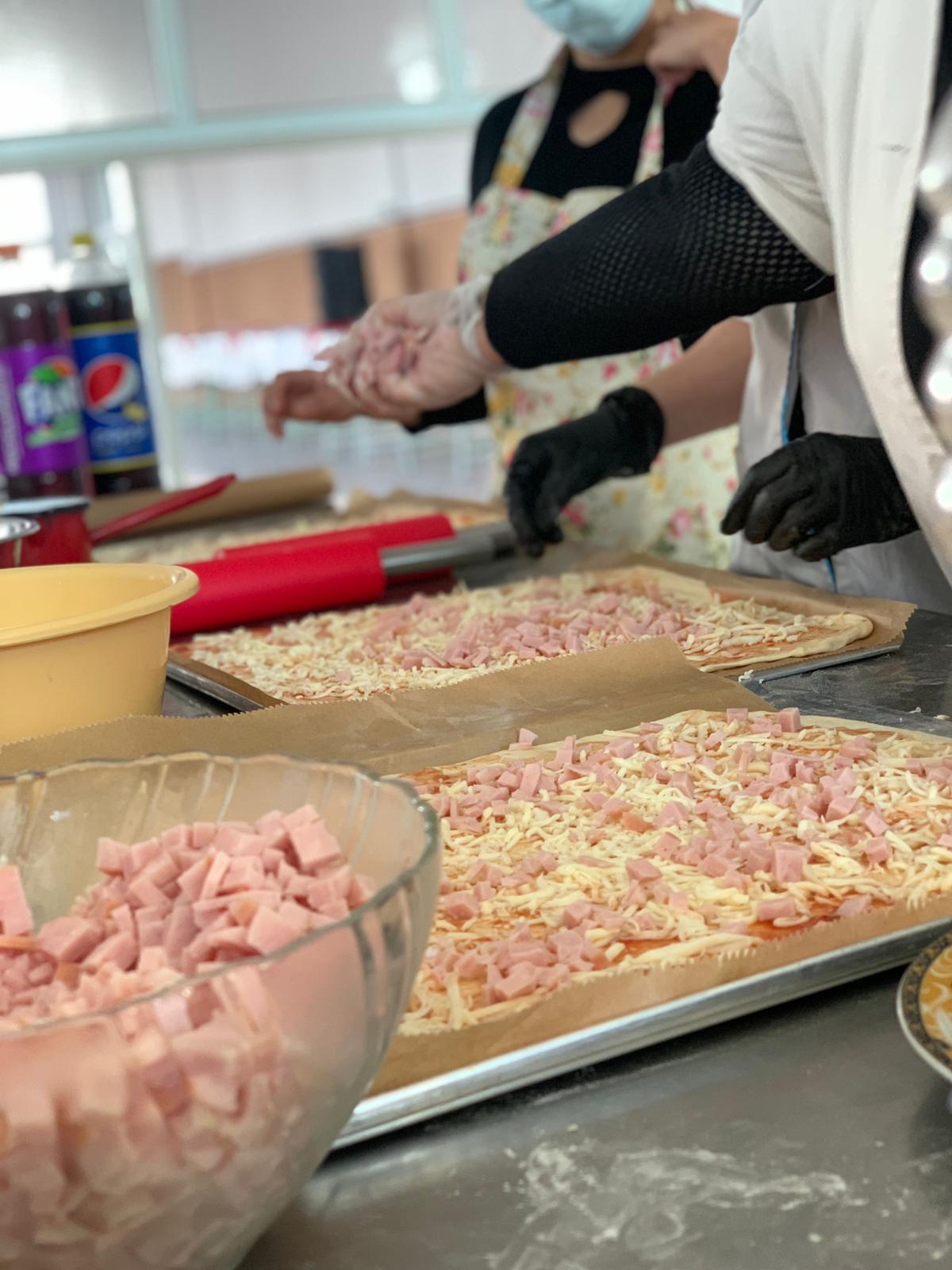 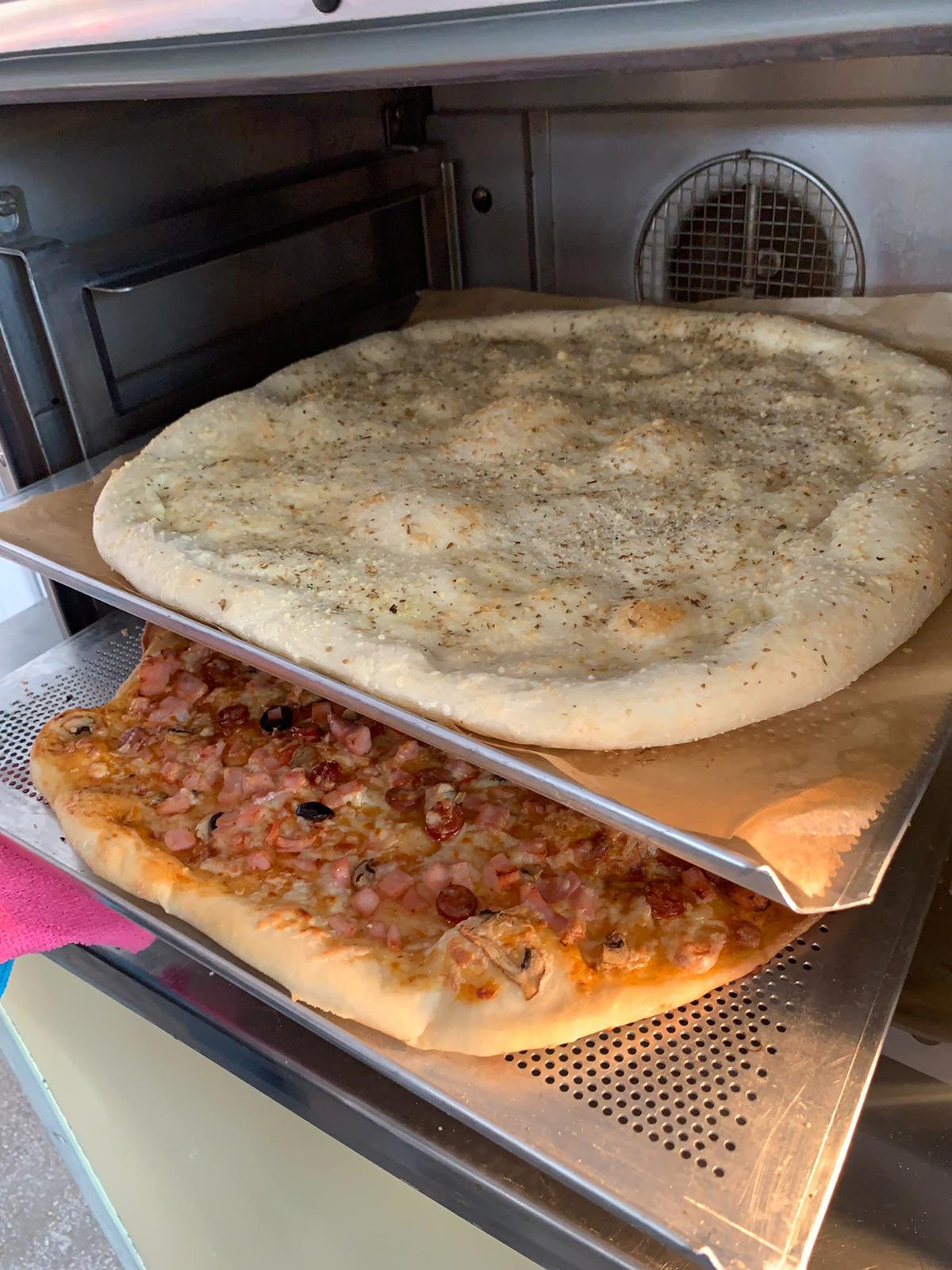 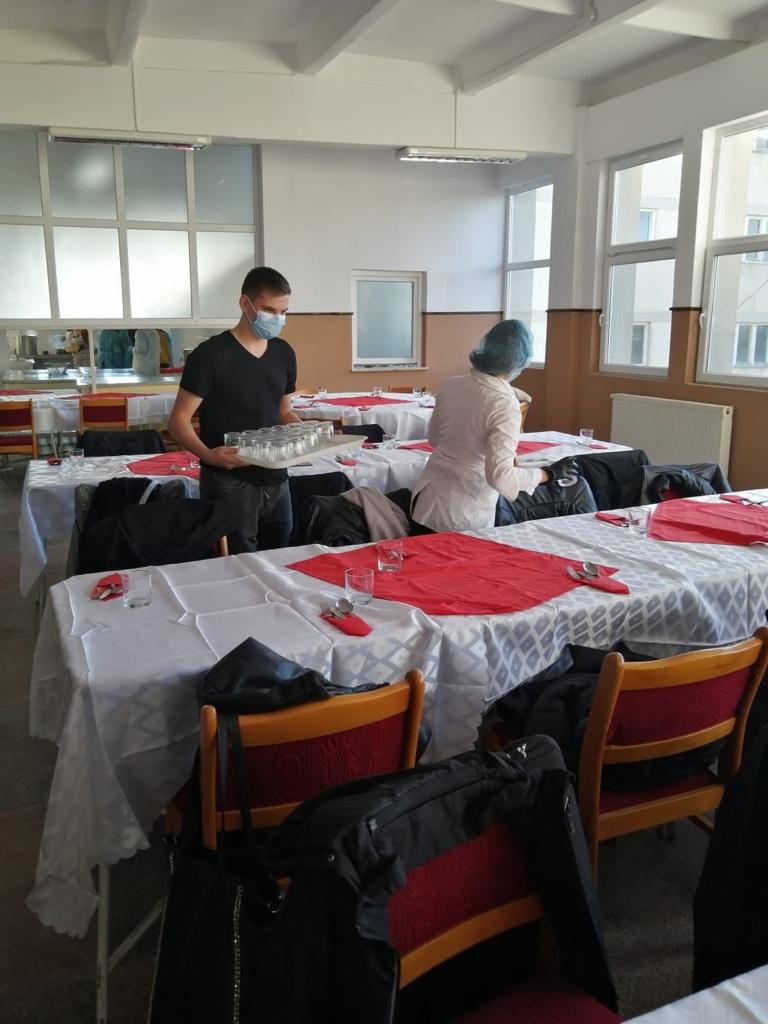 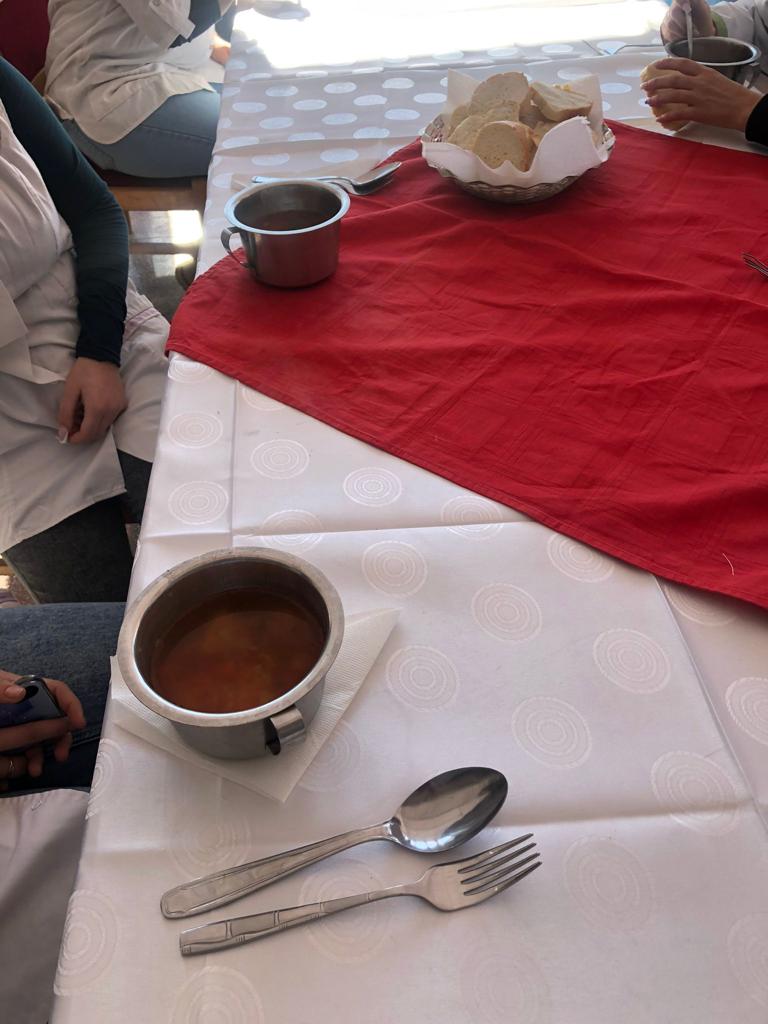 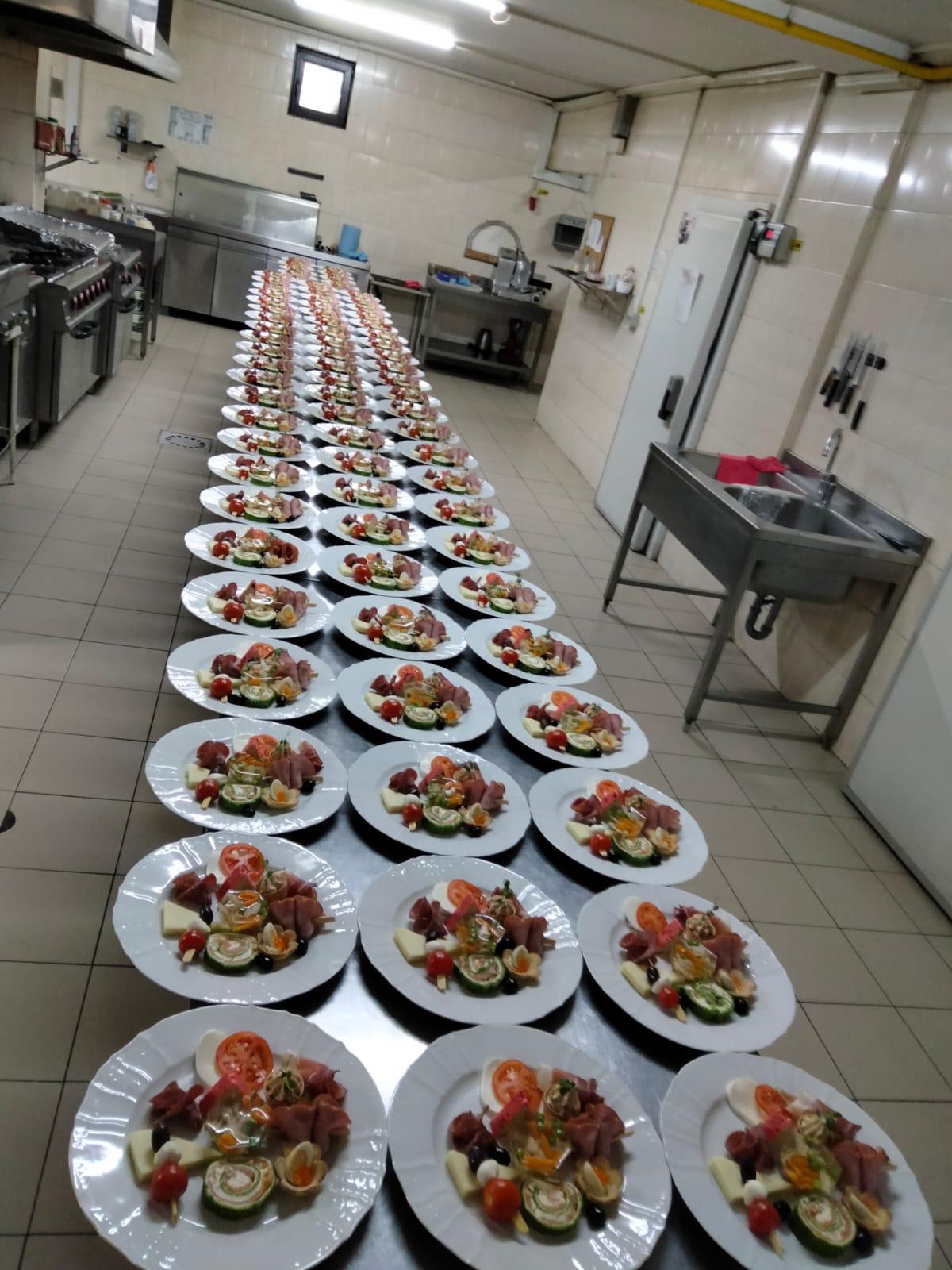 Clasa a XII-a A 
Calificarea:
Tehnician in gastronomie
Agenti economici:
Casa Pandele, Valea Călug.;SC. Domination SRL, Bucov; Tgo Invest SRL , Valea Călug. şi Casa Cocela, Urlaţi.
Tehnician in gastronomie
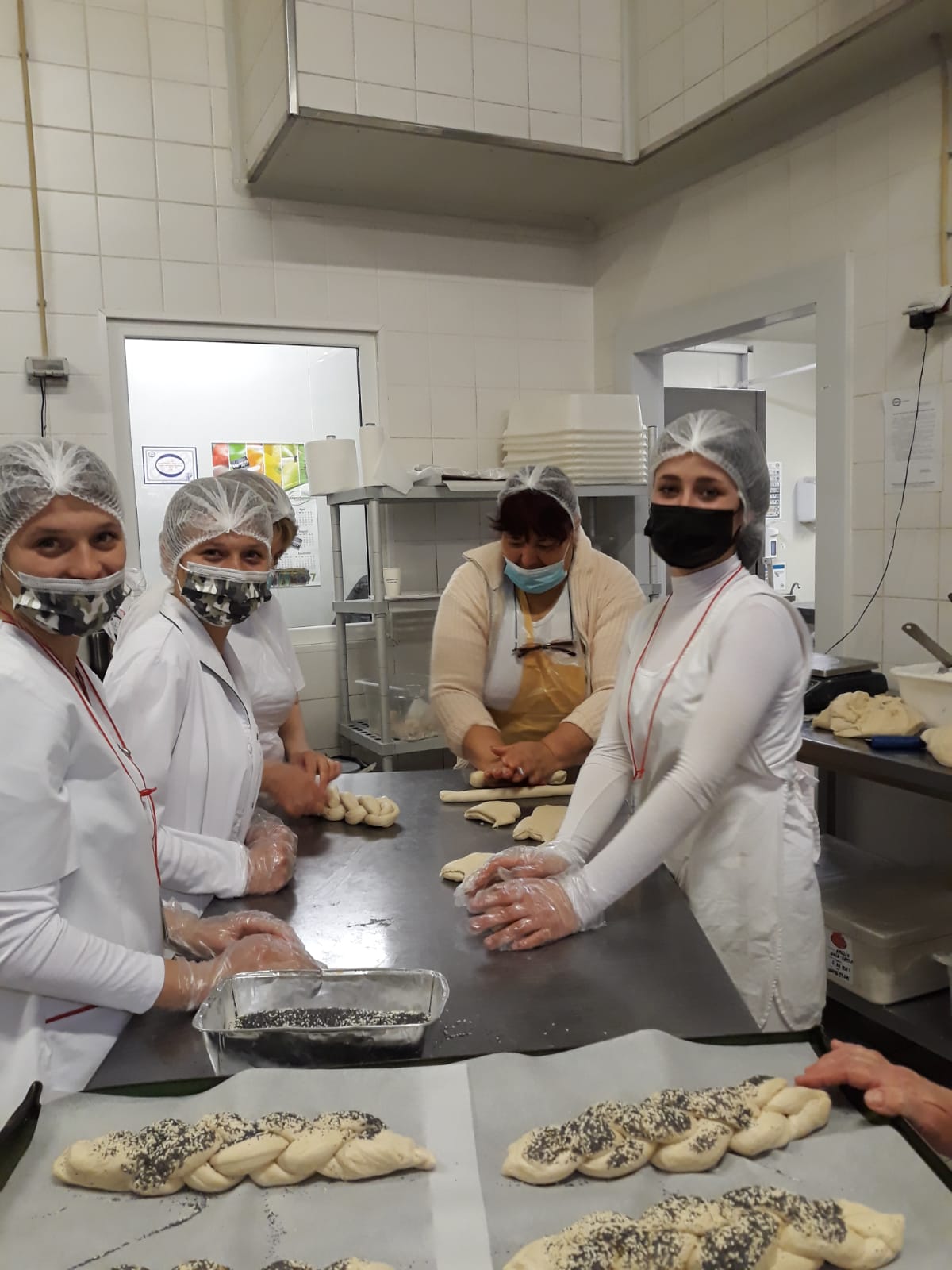 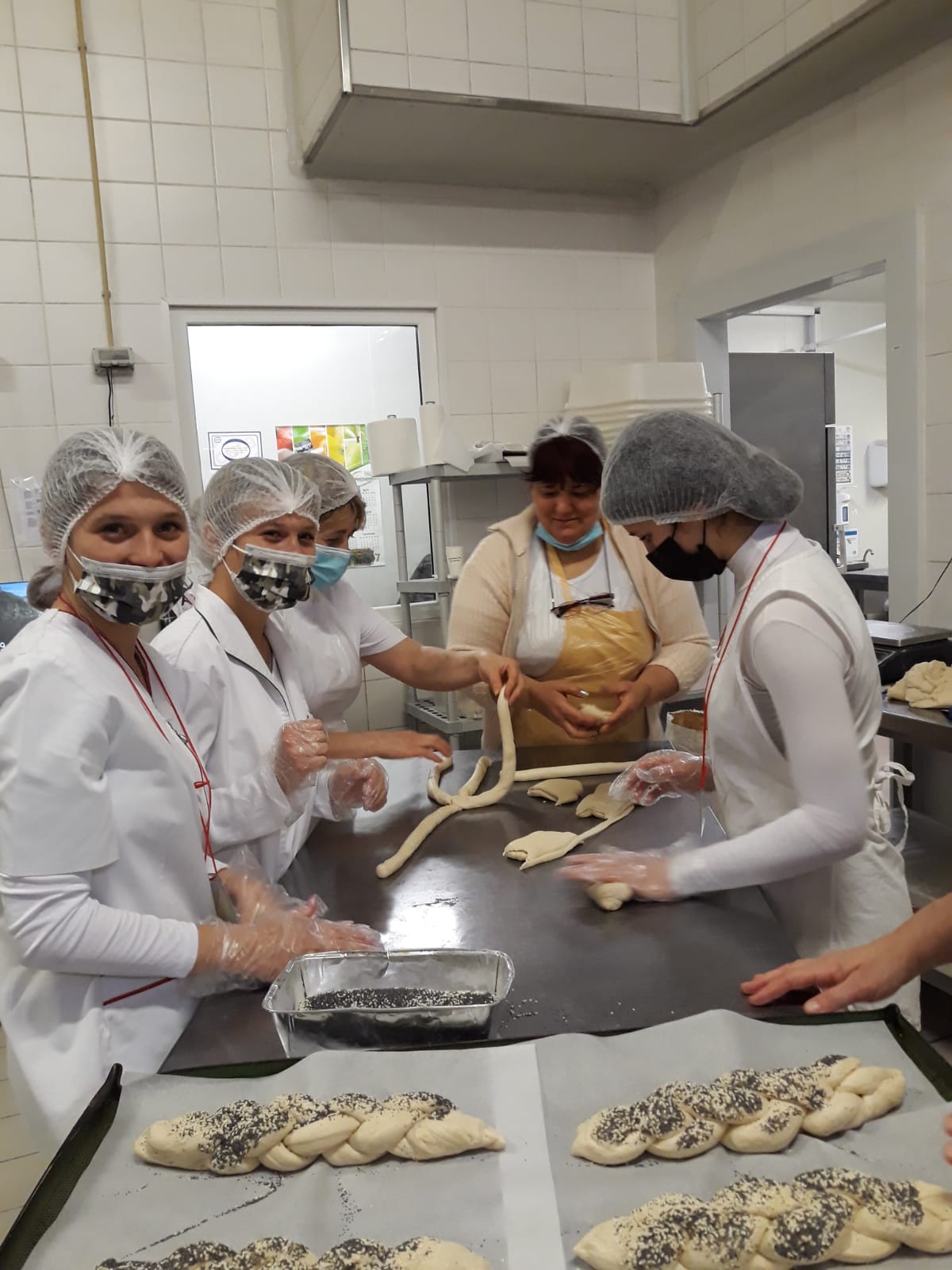 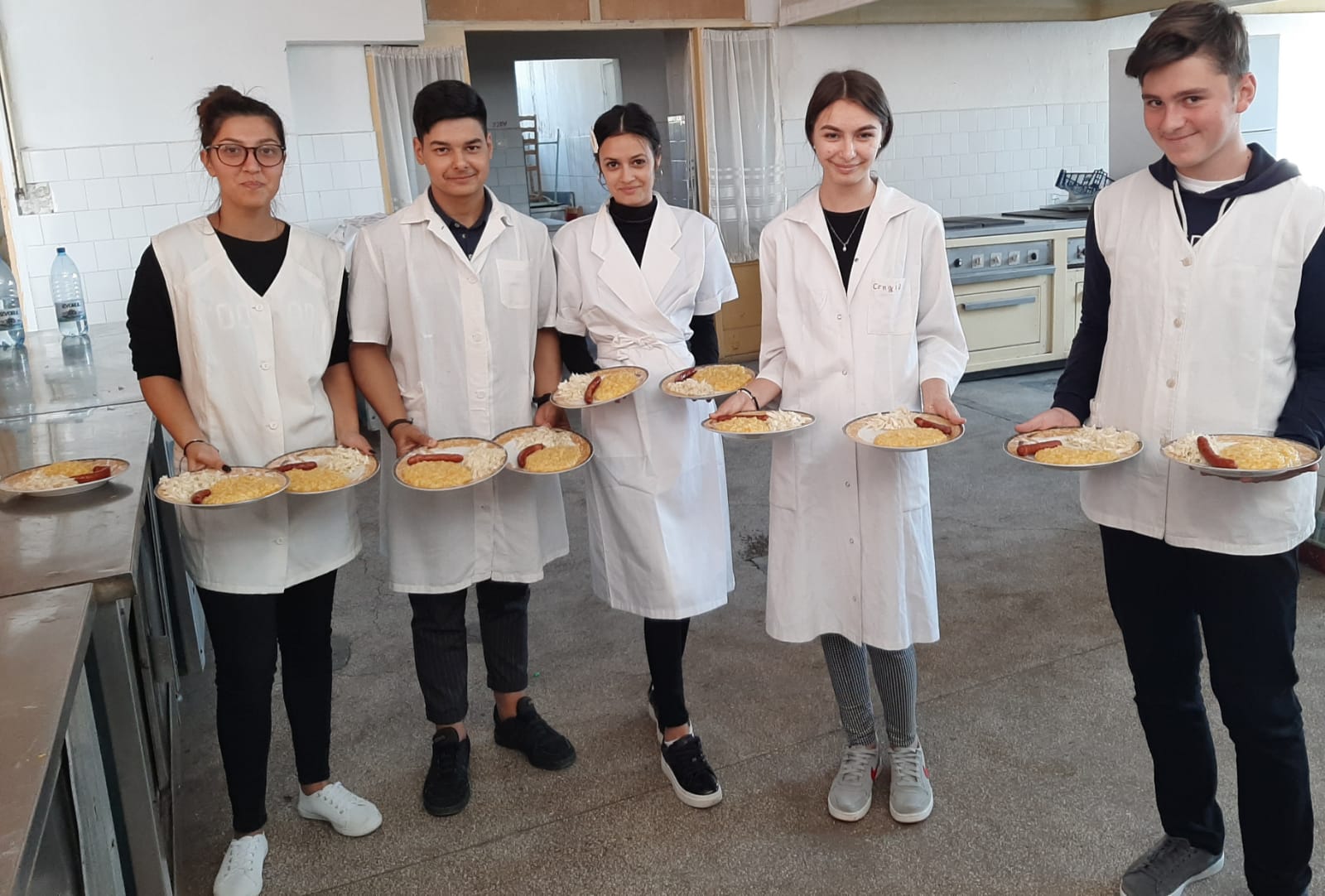 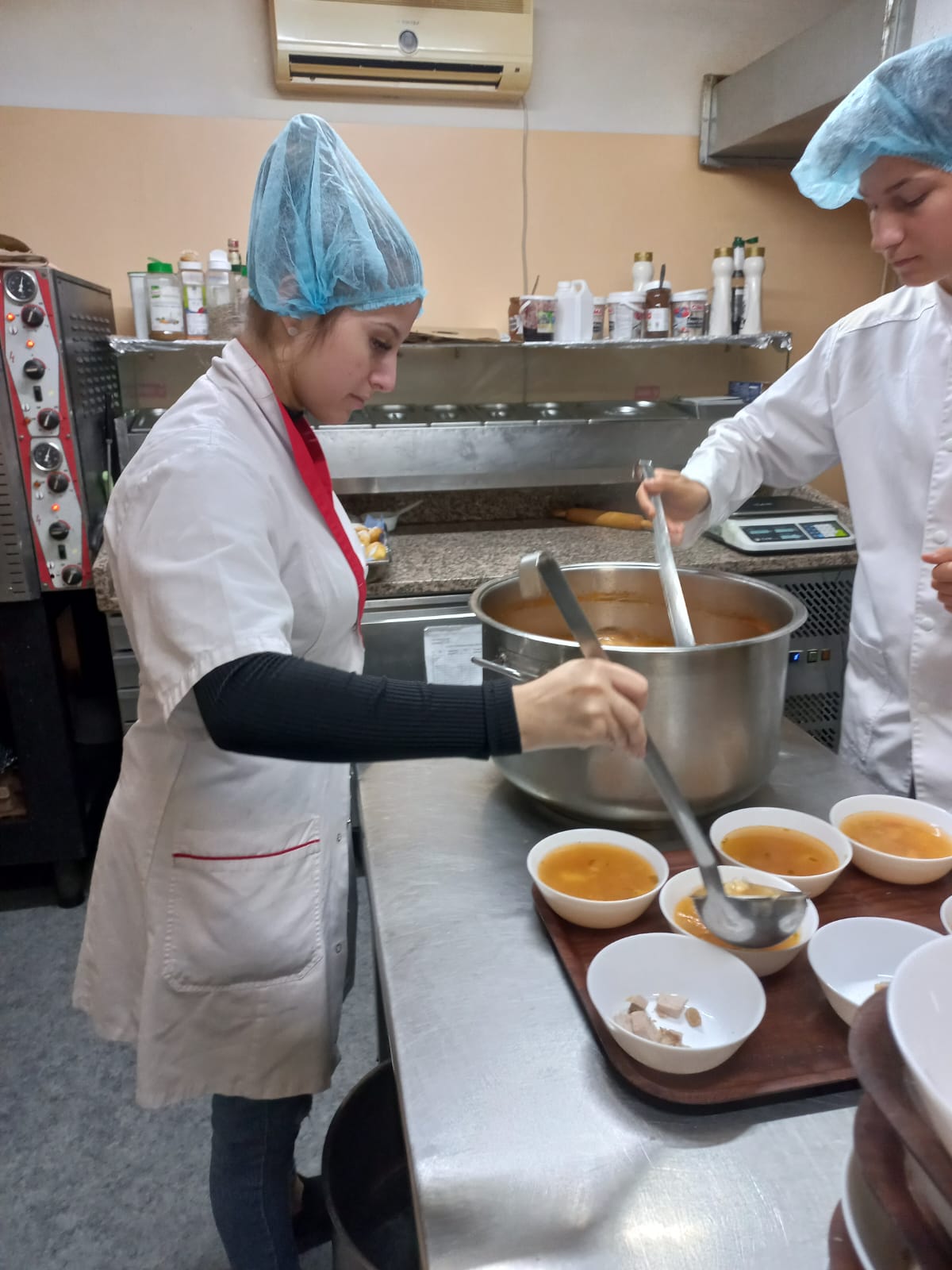 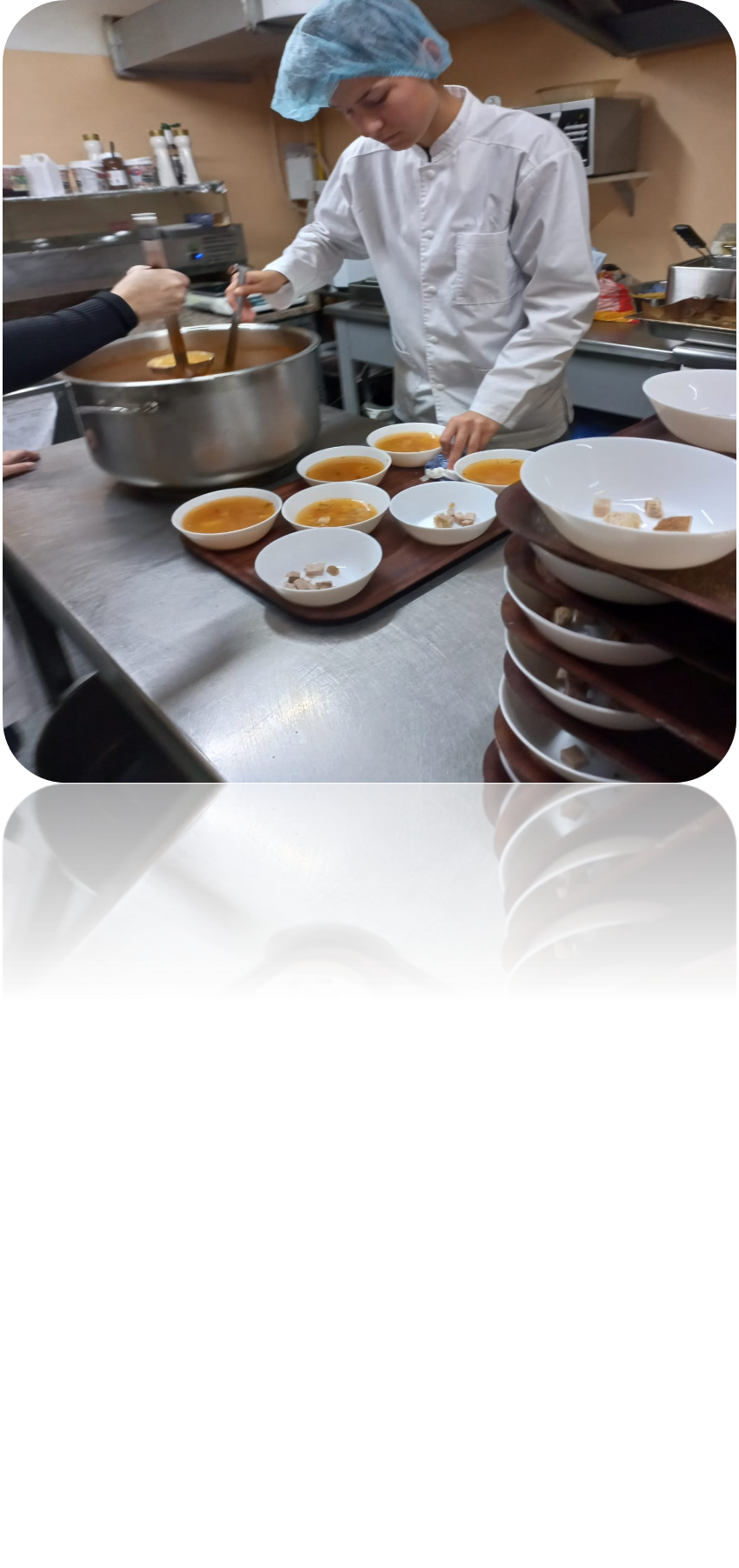 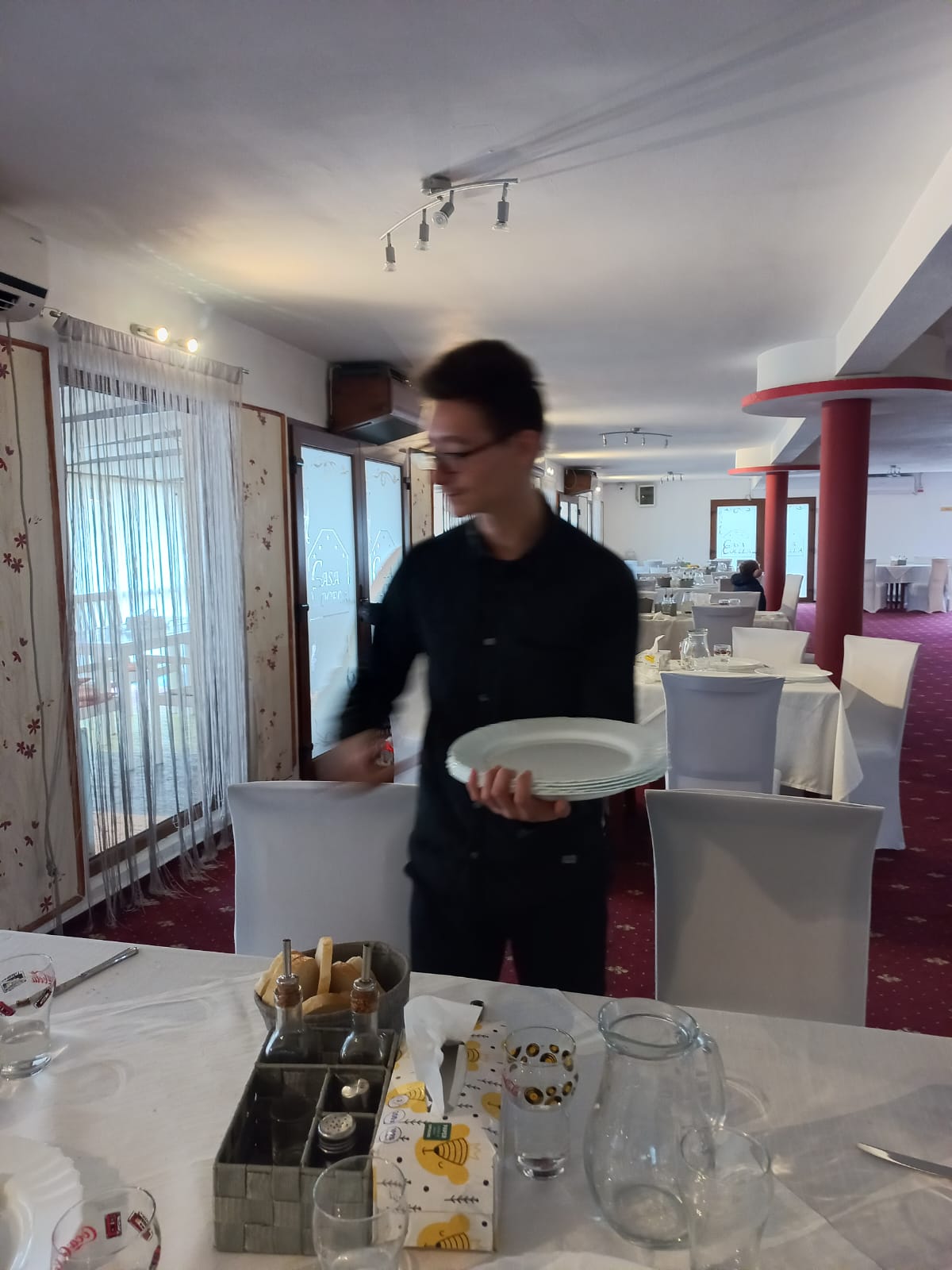 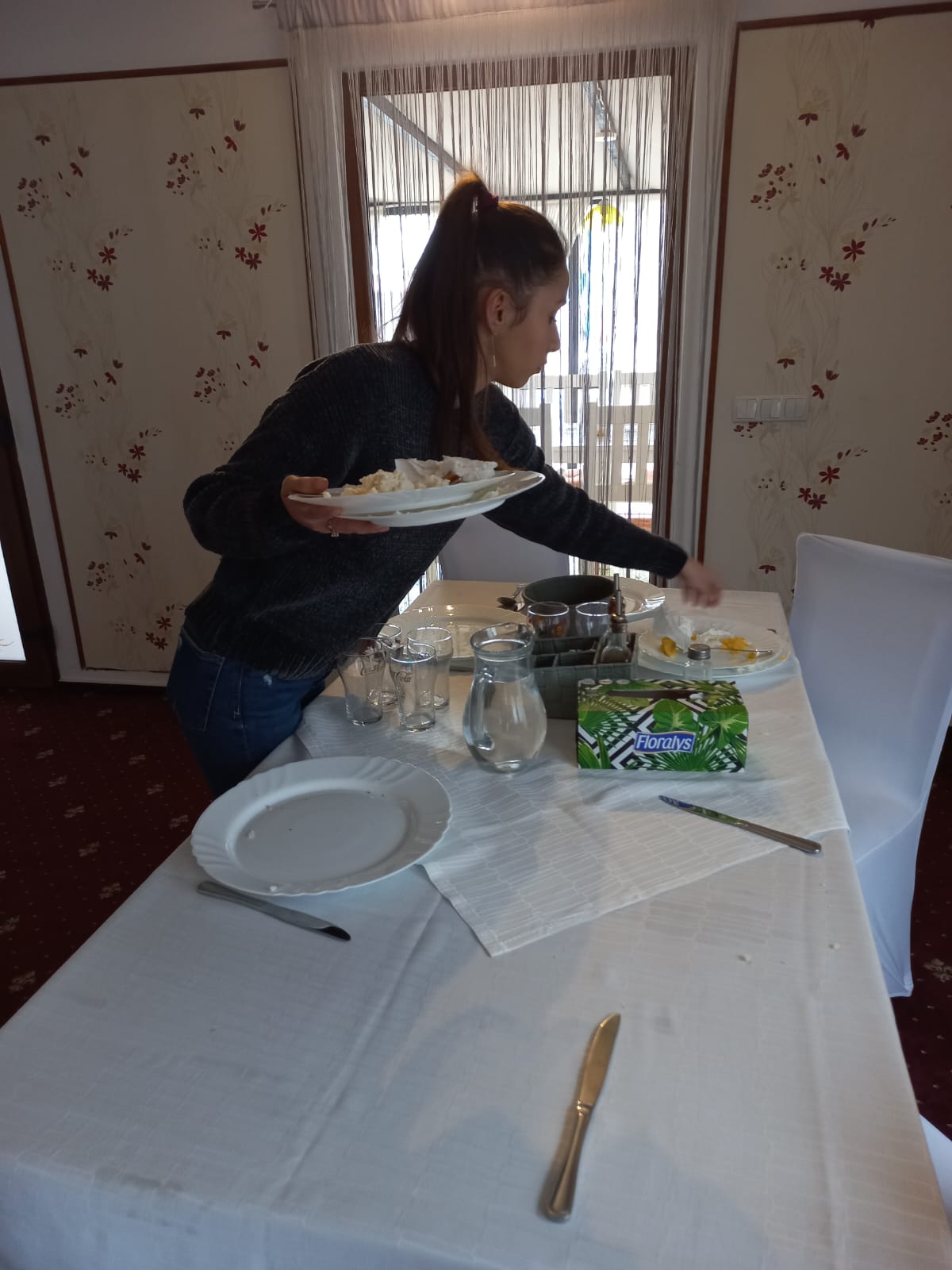